КГКСКОУ СКШИ 8 вида 11 

          Родительское собрание:  
«О введении Федерального Государственного  Образовательного Стандарта общего образования в специальных (коррекционных) школах»
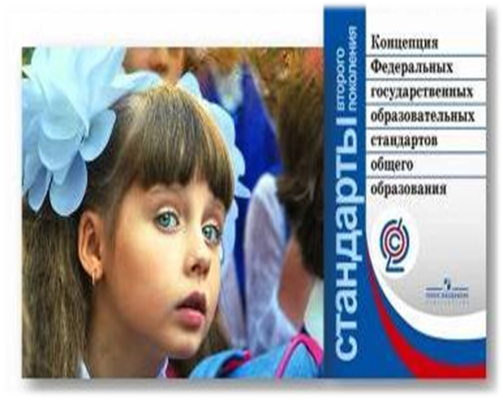 Заместитель директора 
по воспитательной работе 
Летюшева Т.П.

ВАНИНО 2014 г
Повестка собрания:
1. Введение СФГОС  в начальной школе 
    (Зам.директора по УР Пушкарева Л.И, зам.директора по воспитательной работе Летюшева Т.П.)
2. Требования к школьной форме;                           ФЗ «О запрете курения в общественных местах» (директор СКШИ Крымзина С.М)
3. Выборы Родительского и Управляющего Совета школы (Зам.директора по ВР Летюшева Т.П.)
4. Разное
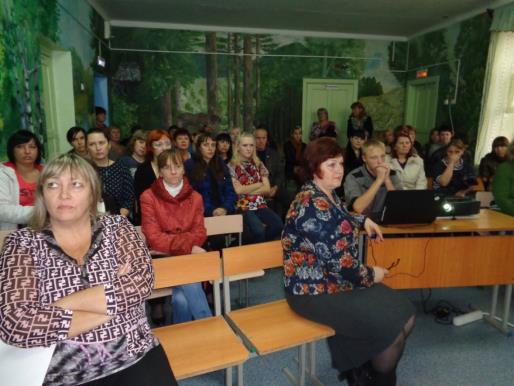 ФГОС НОО – Федеральный государственный образовательный стандарт начального общего образования. 
            Утвержден приказом № 373 Министерства образования и науки России от 06.10.2009 г.
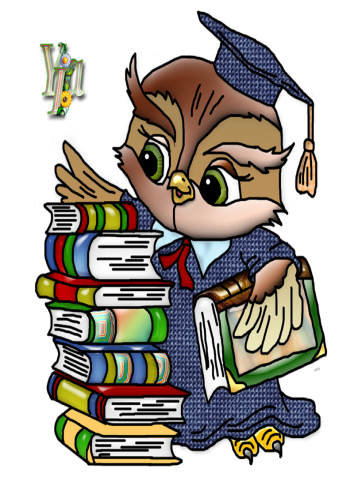 Что такое стандарт образования?
Стандарт – это требования, которые являются обязательными при реализации основной образовательной программы начального общего образования образовательными учреждениями, имеющими государственную аккредитацию
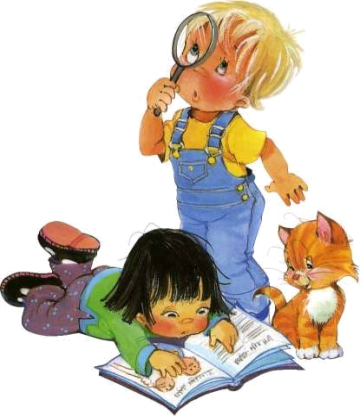 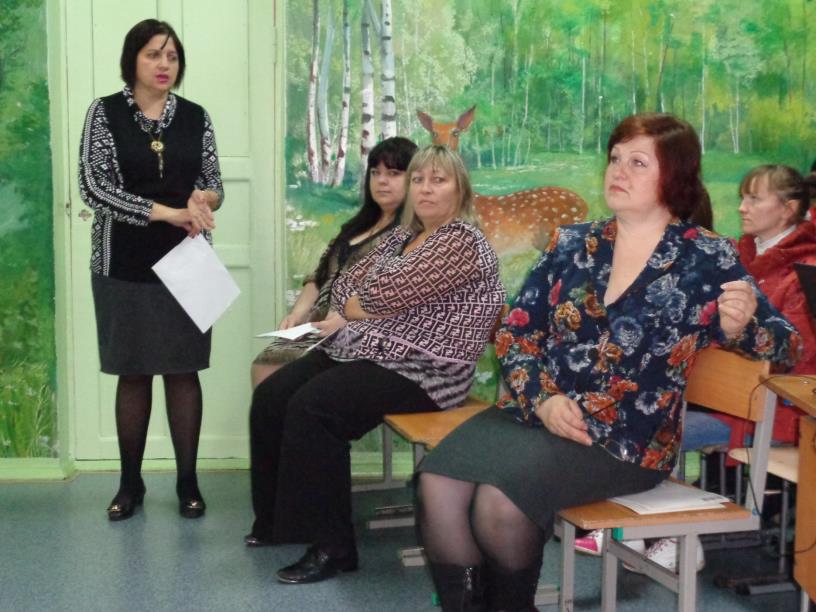 Начальное образование должно гарантировать «разнообразие индивидуальных образовательных траекторий и индивидуального развития каждого обучающегося (включая одаренных детей и детей с ограниченными возможностями здоровья)».

Общеобразовательные учреждения наряду со специальными (коррекционными) общеобразовательными учреждениями должны создавать условия для получения  начального общего образования детьми с ОВЗ.
Требования Стандарта: основные результаты начального образования
формирование предметных и универсальных
     способов действий, обеспечивающих возможность продолжения образования в основной школе;

воспитание умения учиться – способности к
     самоорганизации с целью решения учебных задач;

индивидуальный прогресс в основных сферах личностного развития – эмоциональной, познавательной, саморегуляции
Планируемые результаты достижений обучающегося:  три основные группы
ЛИЧНОСТНЫЕ
МЕТАПРЕДМЕТНЫЕ
ПРЕДМЕТНЫЕ
Регулятивные:
управление своей деятельностью;
контроль и коррекция;
инициативность и 
самостоятельность
Основы системы научных 
знаний
Самоопределение:
внутренняя позиция школьника;
самоидентификация;
самоуважение и самооценка
Коммуникативные:
речевая деятельность;
навыки сотрудничества
Смыслообразование:
мотивация (учебная, социальная),
границы собственного
знания и «незнания»
Опыт «предметной»
 деятельности по получению,
преобразованию и применению
нового знания
Познавательные:
работа с информацией;
работа с учебными моделями;
использование знако-смволичес -
ких средств,  общих схем  решения;
выполнение логических операций
сравнения, анализа, обобщения,
классификации, установления
аналогий, подведения под понятие
Морально-этическая
ориентация:
ориентация на выполнение
моральных норм;
способность к решению
 моральных проблем на
 основе децентрации;
оценка своих поступков
Предметные и 
метапредметные 
действия  с учебным
 материалом
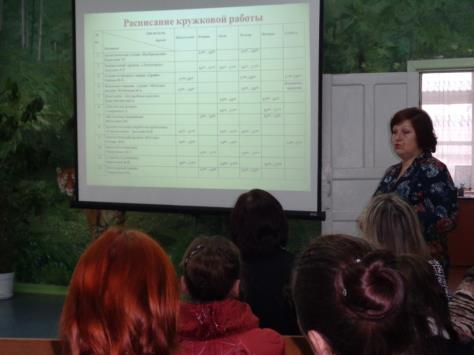 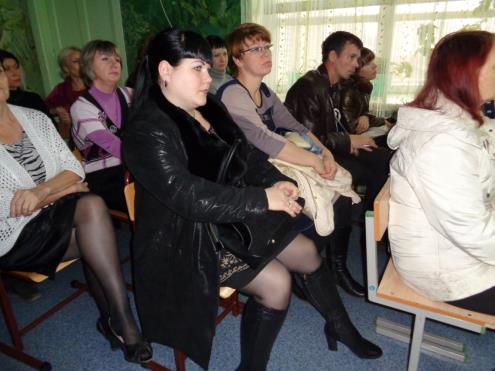 Внеурочная деятельностьЦель : всестороннее развитие личности ребёнка средствами образования
Расписание кружковой работы
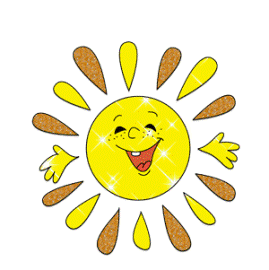 Выпускник начальной школы
Любознательный, интересующийся,
      активно познающий мир;
Владеющий основами умения учиться;
Любящий родной край и свою страну;
Уважающий и принимающий ценности семьи и общества;
Готовый самостоятельно действовать и отвечать за свои поступки перед семьей и обществом;
Доброжелательный, умеющий слушать и слышать партнера, умеющий высказывать свое мнение; 
Выполняющий правила здорового и безопасного образа жизни для себя и окружающих.
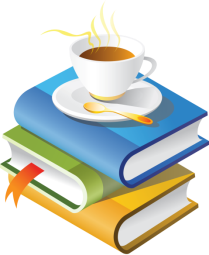 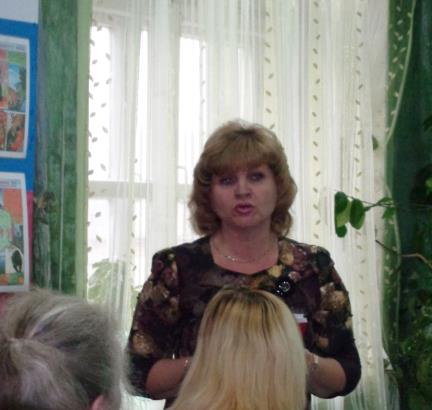 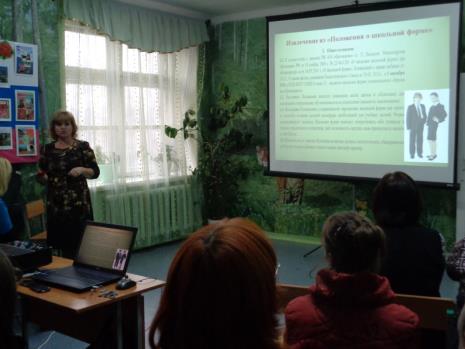 Извлечение из «Положения о школьной форме»
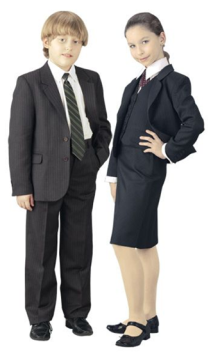 3.2. Учащиеся обязаны:
          Носить повседневную школьную форму ежедневно.   Спортивная форма в дни уроков физической культуры приносится с собой.   В дни проведения торжественных мероприятий, праздников школьники надевают парадную форму.
           Одежда должна быть обязательно чистой,  выглаженной  
Родители обязаны:
 Приобрести школьную форму, вторую обувь до начала уч.   года.
 Ежедневно контролировать внешний вид учащегося перед выходом его в школу в соответствии с требованиями Положения.
  Следить за чистотой и  состоянием школьной  формы своего ребенка.
Прийти на Совет по Профилактике по вопросу неисполнения данного Положения.
VII.  Ответственность родителей
За ненадлежащее исполнение или неисполнение родителями данного Положения родители несут административную ответственность, определенную административным советом школы в рамках его компетенции.
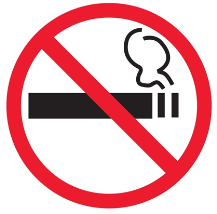 Извлечения из Закона о запрете курения
Согласно закону  Российской Федерации № 15-ФЗ 
«Об охране здоровья граждан от воздействия окружающего 
табачного дыма и последствий потребления табака» 
от 23.02.2013 г. на территории школы-интерната курение запрещено. 
К курящим будут применяться административные меры (родители будут выплачивать штраф от 1500 до 10 тысяч рублей). 
Разъяснение к закону
В рамках "антитабачного закона", вступающего в силу с 1 июня 2013 года, перечислены места, где категорически нельзя курить. Это любые помещения, в которых оказывают образовательные услуги: школы, вузы, детские сады, также курить будет нельзя в учреждениях культуры и органах по делам молодежи. 
Нельзя курить в лифтах, подъездах домов, на детских площадках, пляжах, АЗС. 
Также запрещено делать перекуры на любых территориях, где оказываются услуги по физической культуре и спорту. Кроме того, с 1 июня 2013 года нельзя курить в больницах, санаториях и других учреждениях, которые занимаются оказанием курортных услуг.
С июне 2014 г. запрещено курить: 	◦Общественных зонах отдыха;◦Кафе, ресторанах и гостиницах; Рынках и прочих предприятиях торговли и предоставления бытовых услуг (в т.ч. нестационарные объекты)◦На пассажирских платформах пригородных поездов;◦Поездах дальнего следования (в том числе тамбуры), самолетах, пассажирских суда.с 1 июня 2014 года курение кальянов приравнивается к курению табака.                                                                            Где курить будет можно? ◦В собственном автомобиле, доме или квартире (в том числе на балконе, если дым не мешает соседям)◦На специально отведенных для курения и/или хорошо проветриваемых пространствах◦В специально оборудованных вентилируемых “курилках”. (Установка подобных конструкций допустима в т.ч. в офисах, многоквартирных домах, на кораблях и т.п., в случае если это не ущемляет права уборщицы, обслуживающей помещение)
Родительский Совет школы:
1.Лазутина Марина Анатольевна
2.Кранц Марина Николаевна
3.Метельницкая Олеся Сергеевна
4.Бухтиярова Оксана Борисовна
5. Баскакова Оксана Владимировна
Председатель РС

Управляющий Совет
1.Кранц Марина Николаевна
2.Петренко Елена Валерьевна
Вручение Благодарственных писем
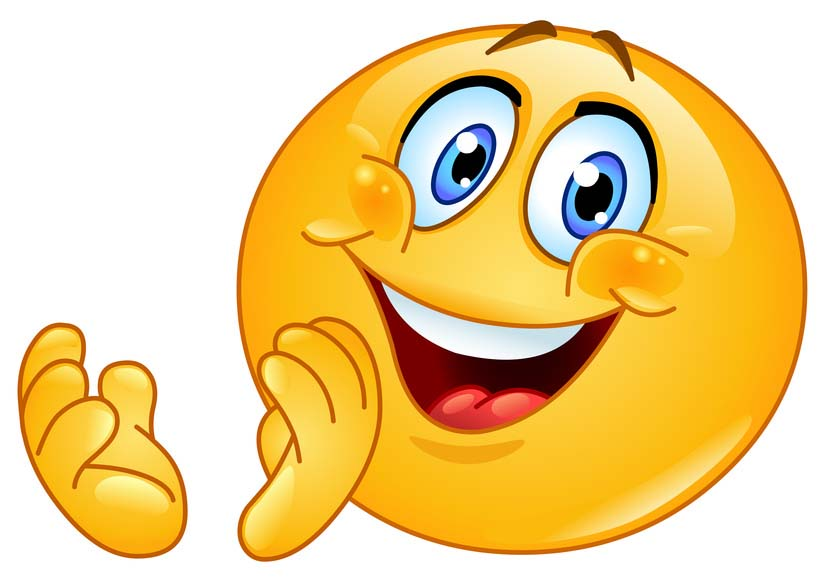 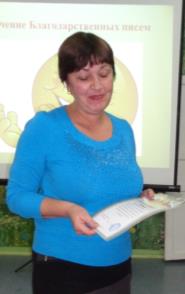 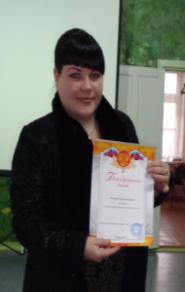 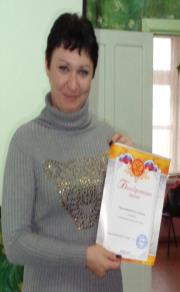 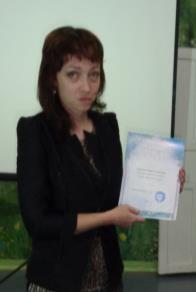 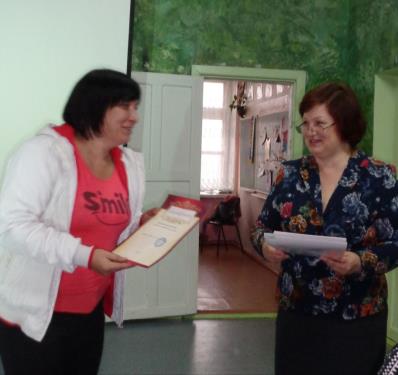 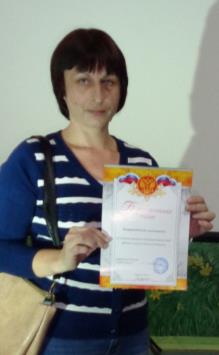 Решение общешкольного родительского собрания:
1. Утвердить состав и кандидатуру председателя
    Родительского Совета школы на 2014-2015 уч.г.
2. Утвердить кандидатуры членов Управляющего Совета школы на 2014-2015 уч.г.
Всего Вам доброго, до новых встреч!